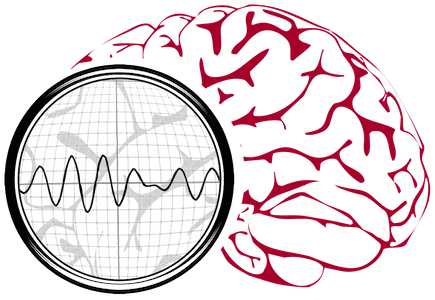 ZoeWevodau
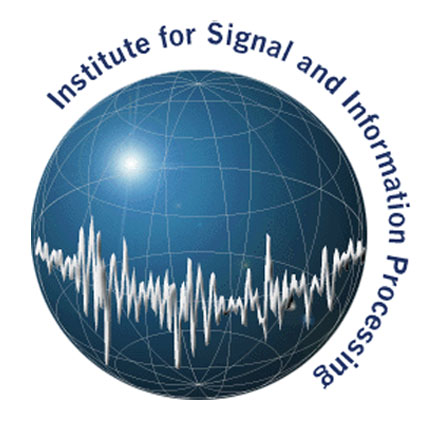 NikitaTulin
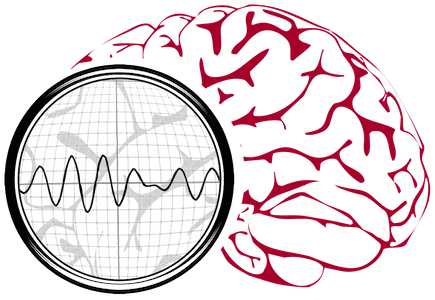 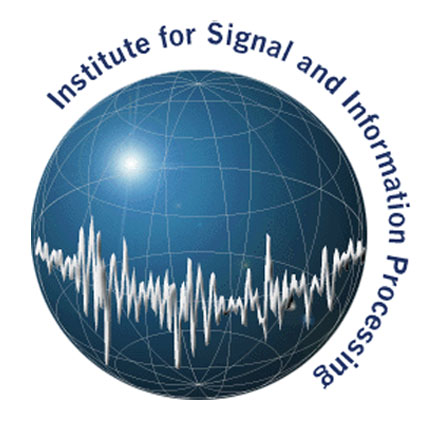 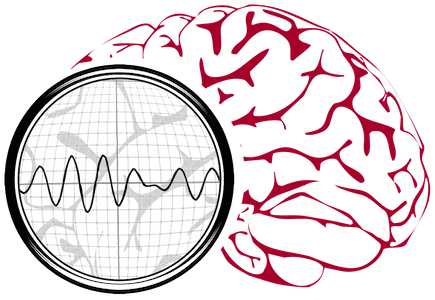 BenDoshna
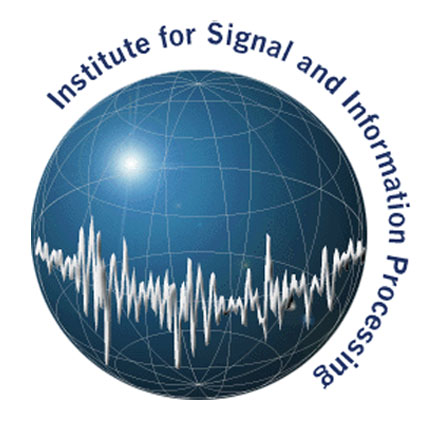 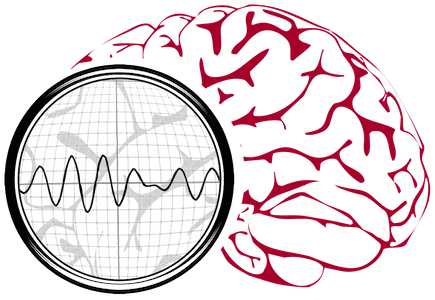 ThaoCap
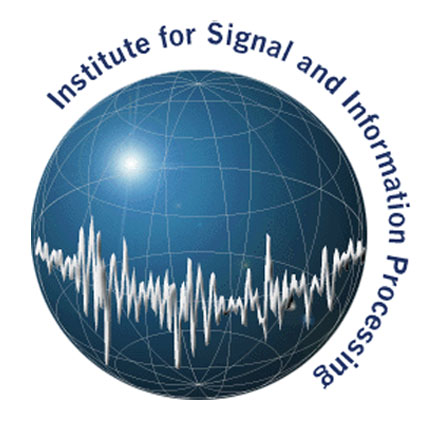 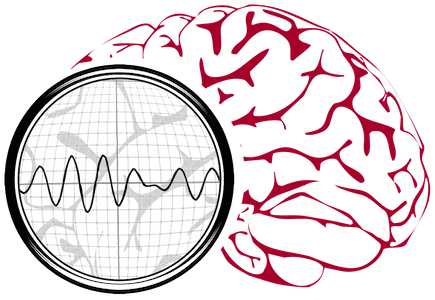 NoahCason
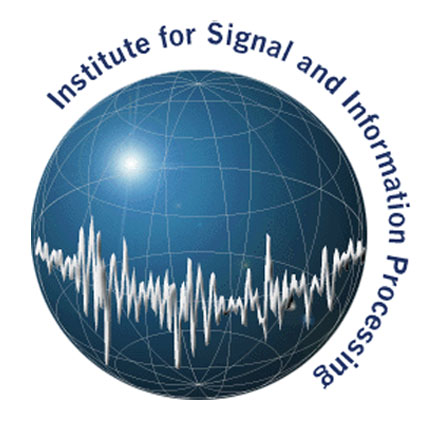 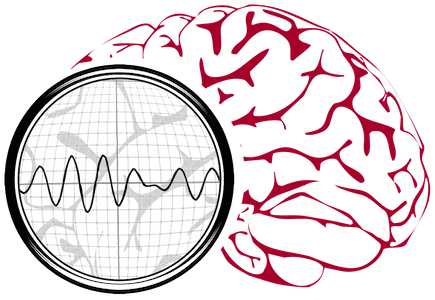 GraceBuckwalter
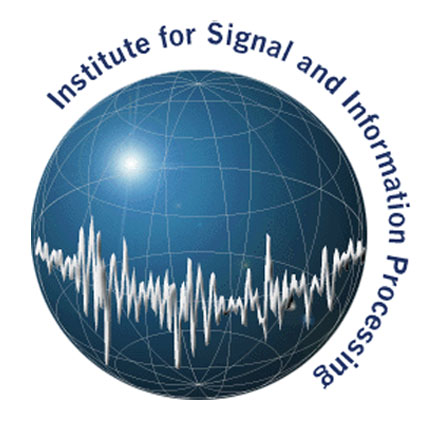 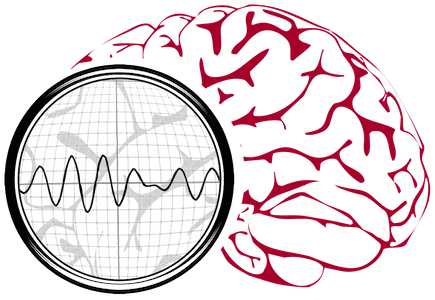 SidneyChhin
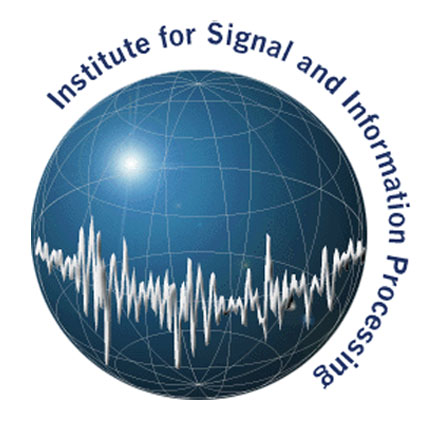 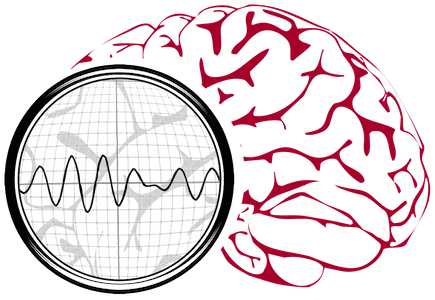 Mir MuzamilTemory
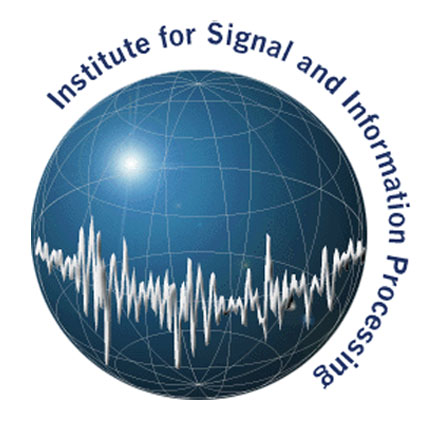 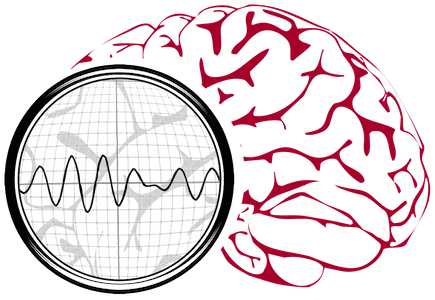 SarahNguyen
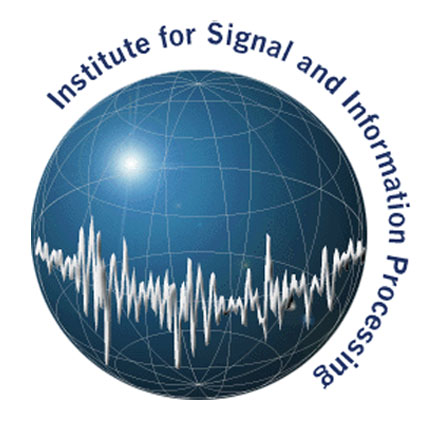 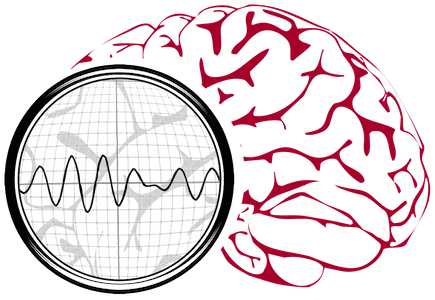 John Gorecki
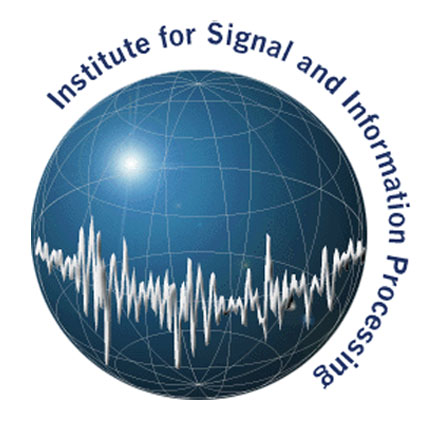 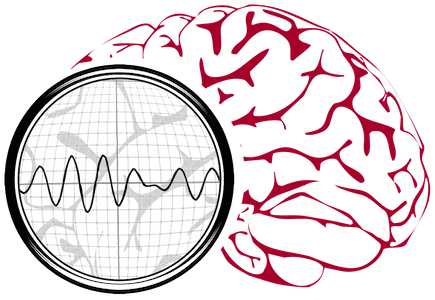 Abraham Nadeem Paroya
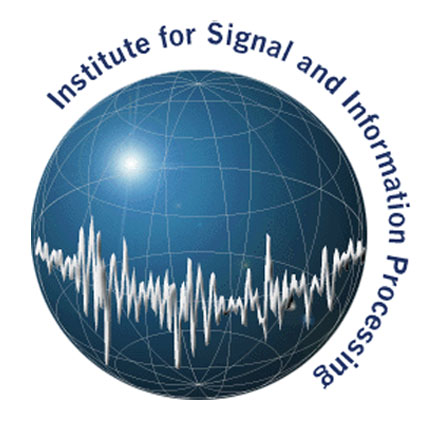 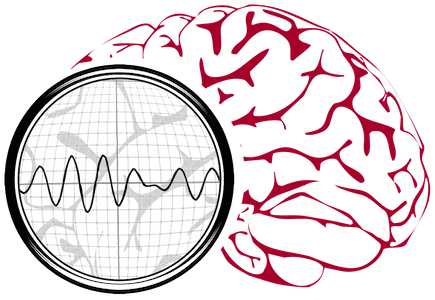 Javier
Juarez
Mendez
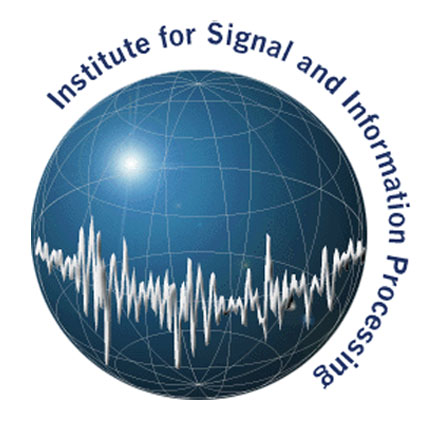 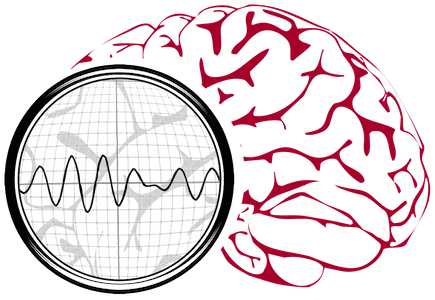 Vahid Khalkhali
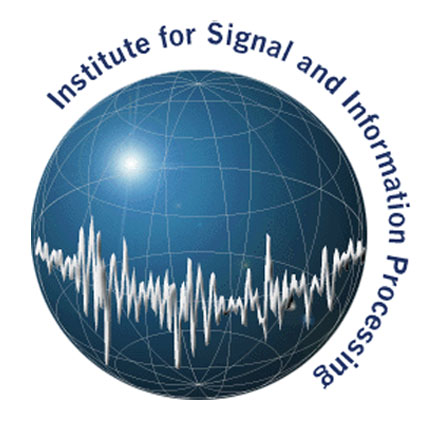 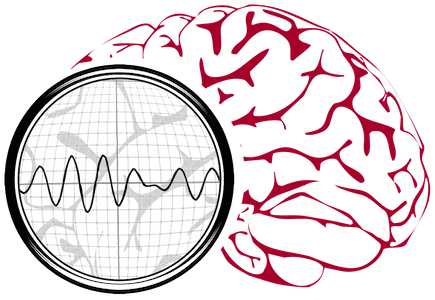 Dennis
Liang
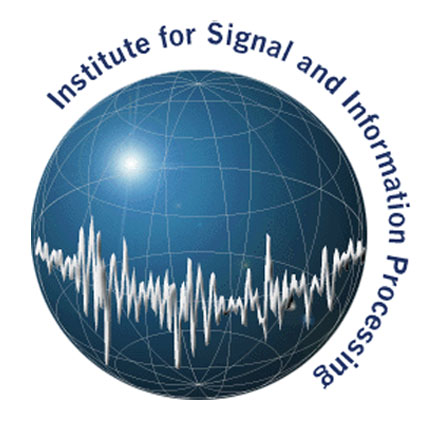